Artist Self Portraits
Fall 2019
A self-portrait is a representation of an artist. They can be drawn, painted, photographed, printed or sculpted by the artist.
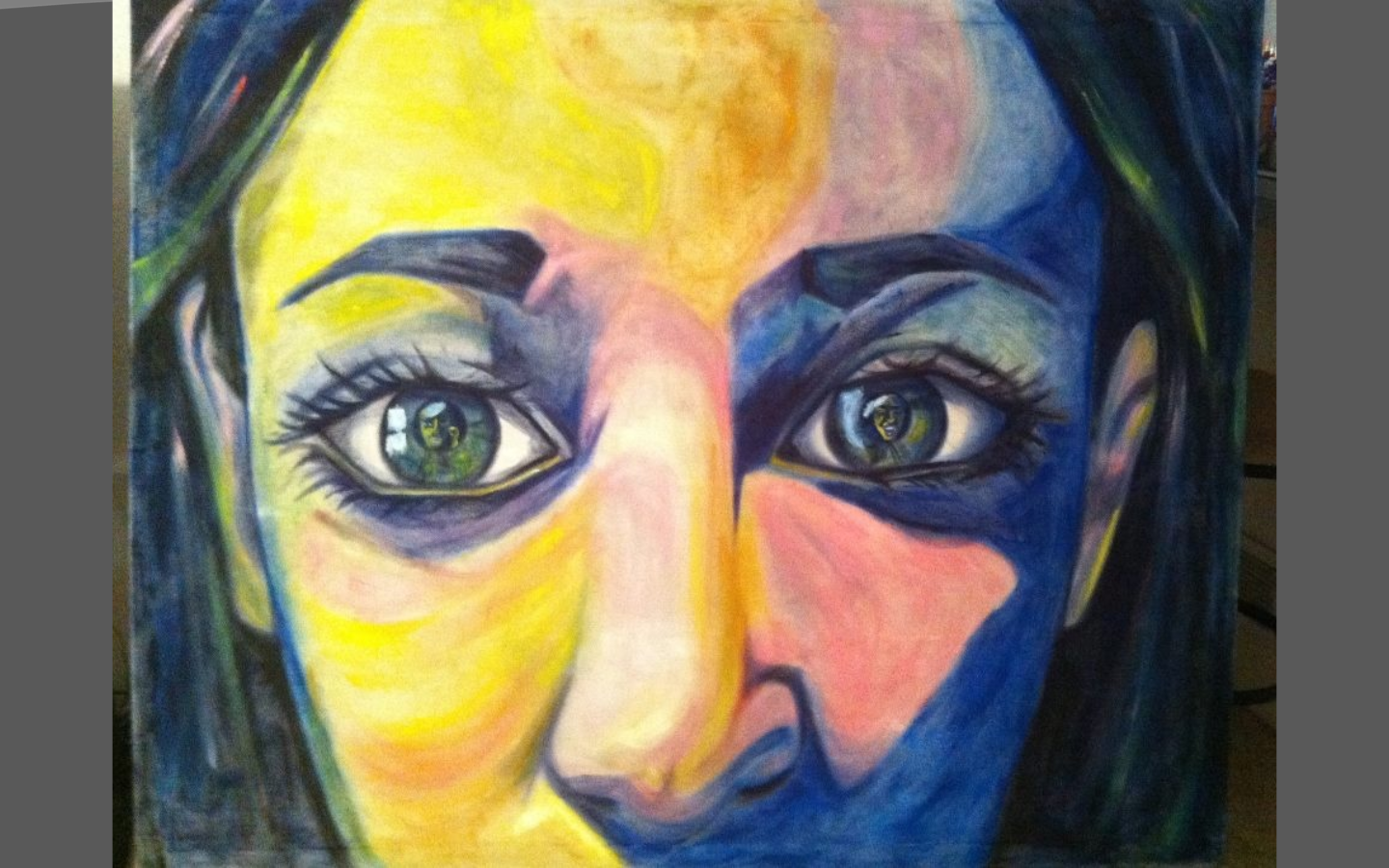 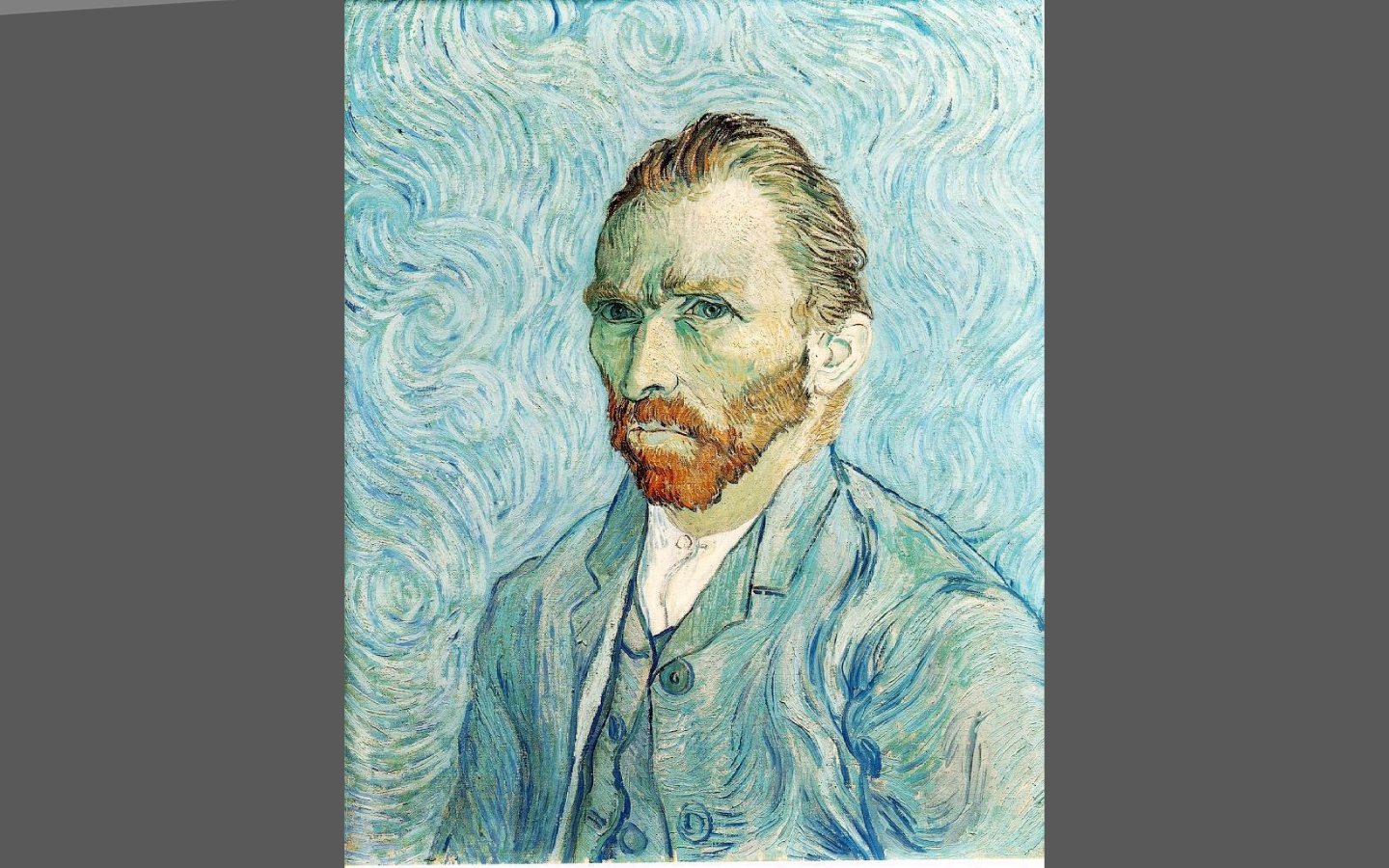 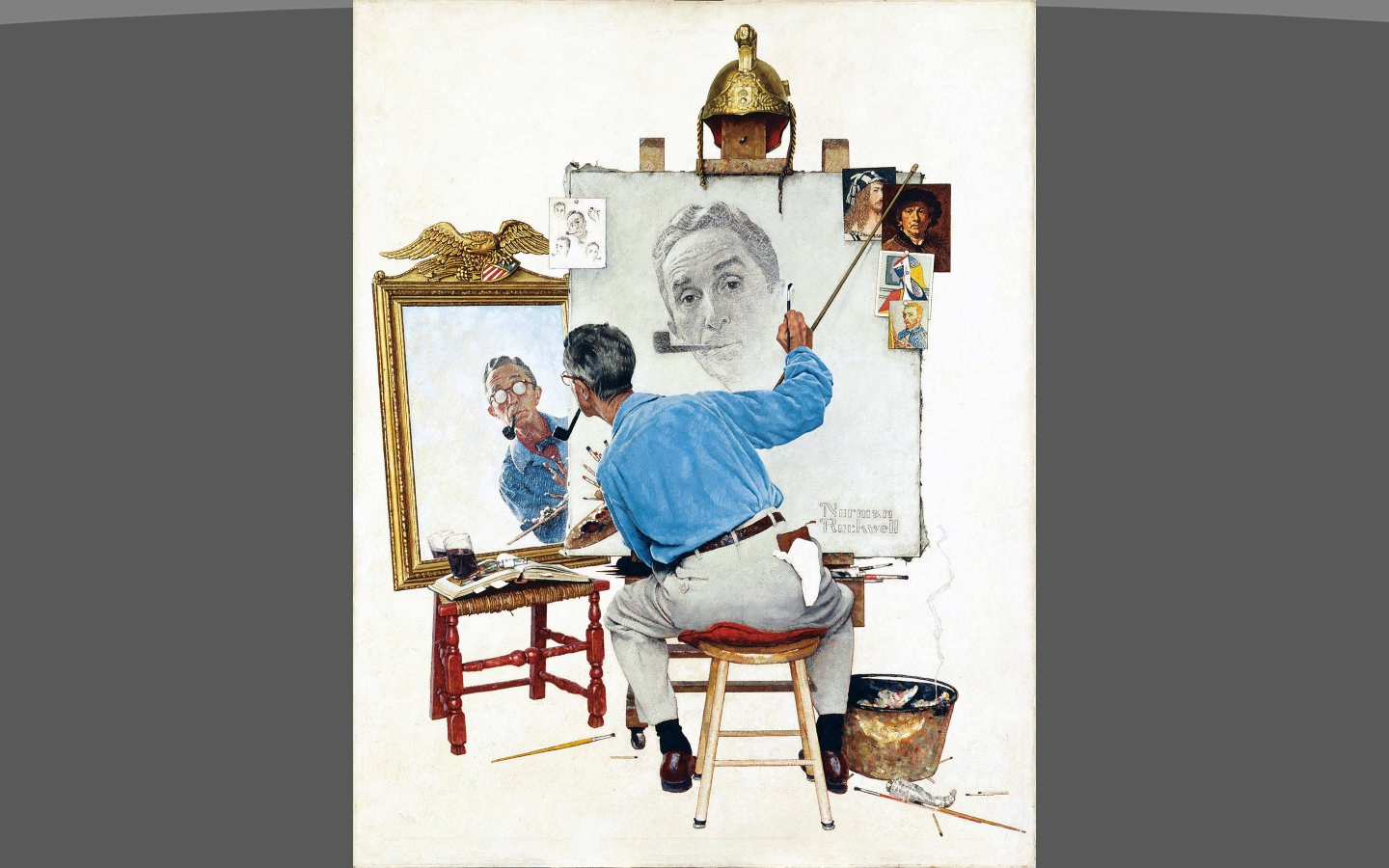 Step 1:Research
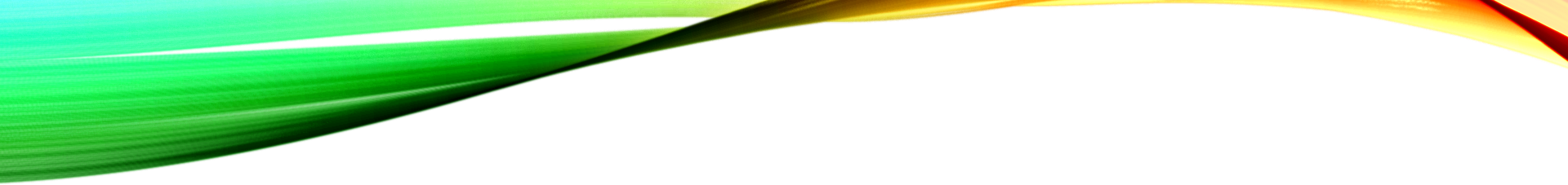 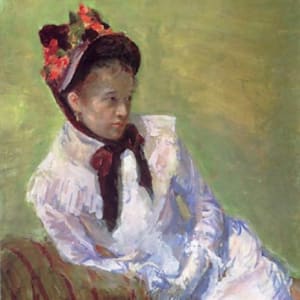 Mary Cassatt
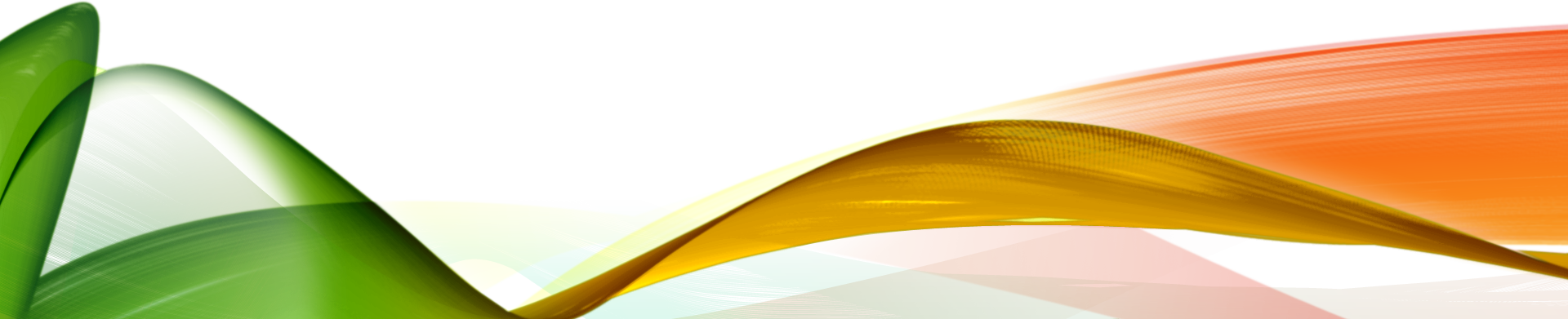 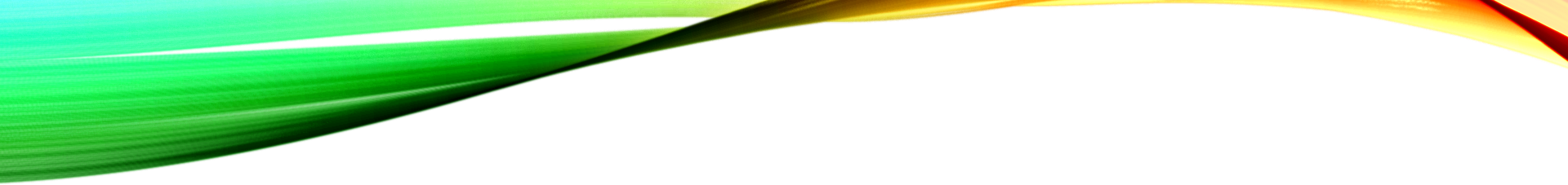 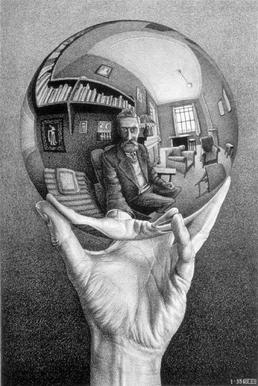 M.C. Escher
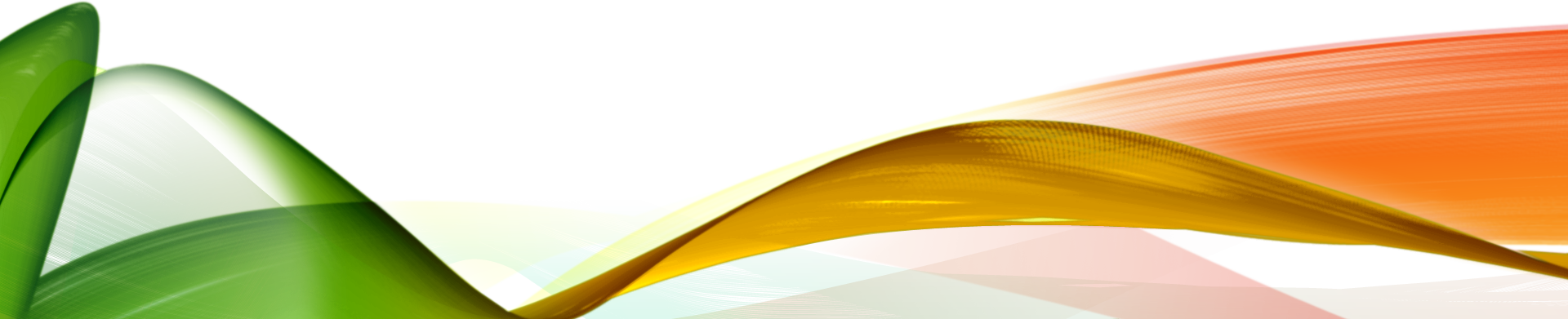 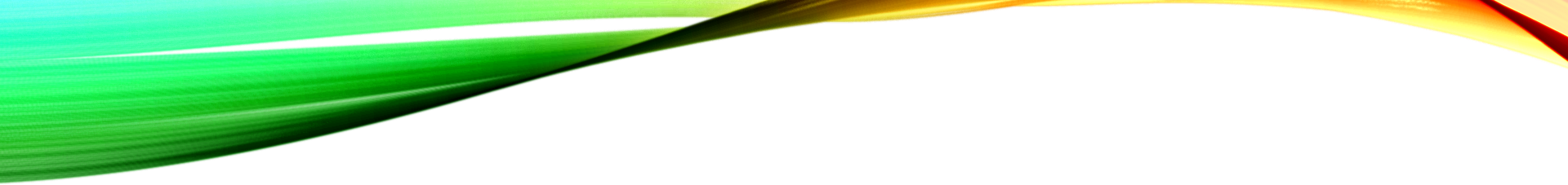 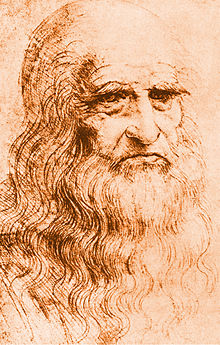 Leonardo Da Vinci
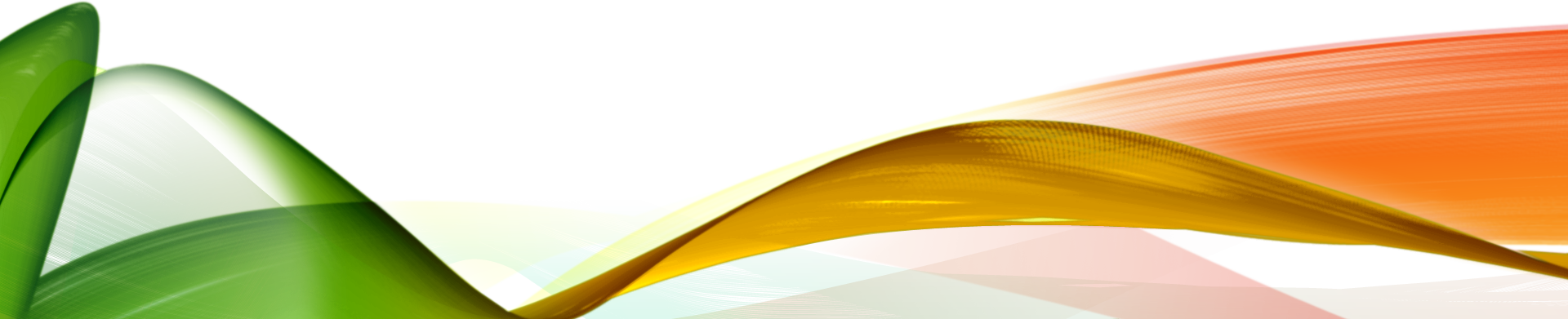 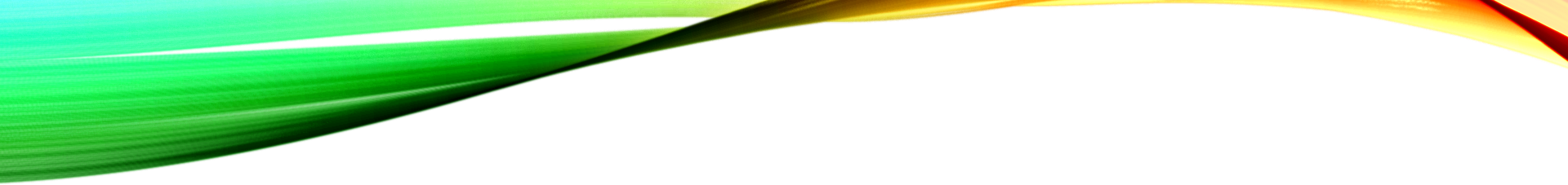 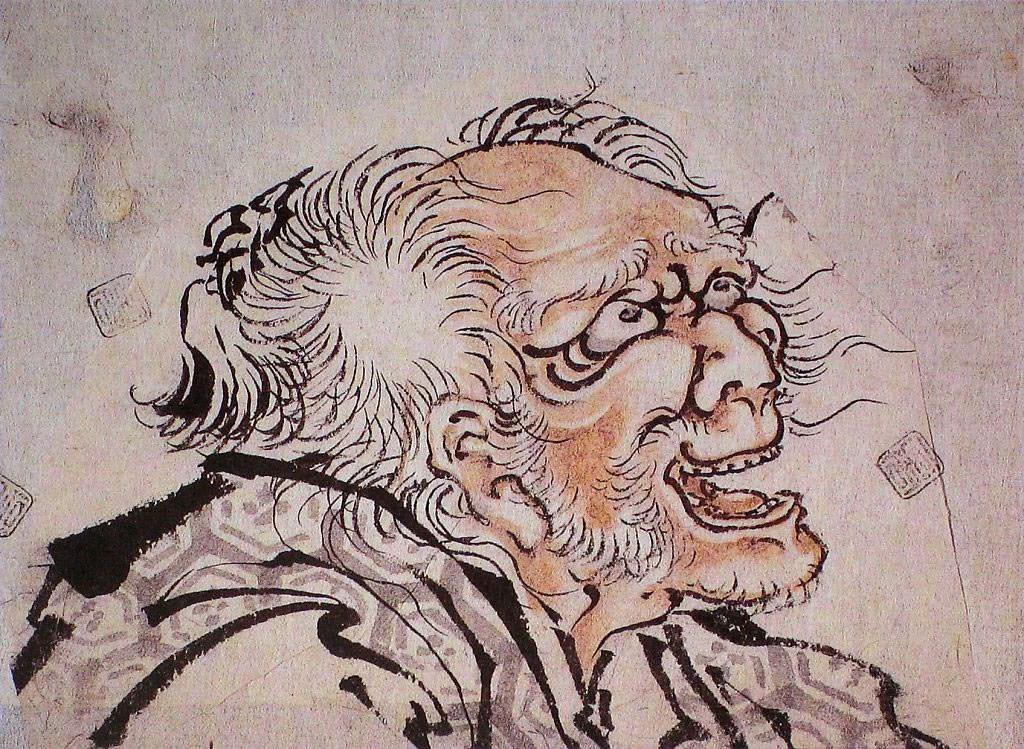 Katsushika Hokusai
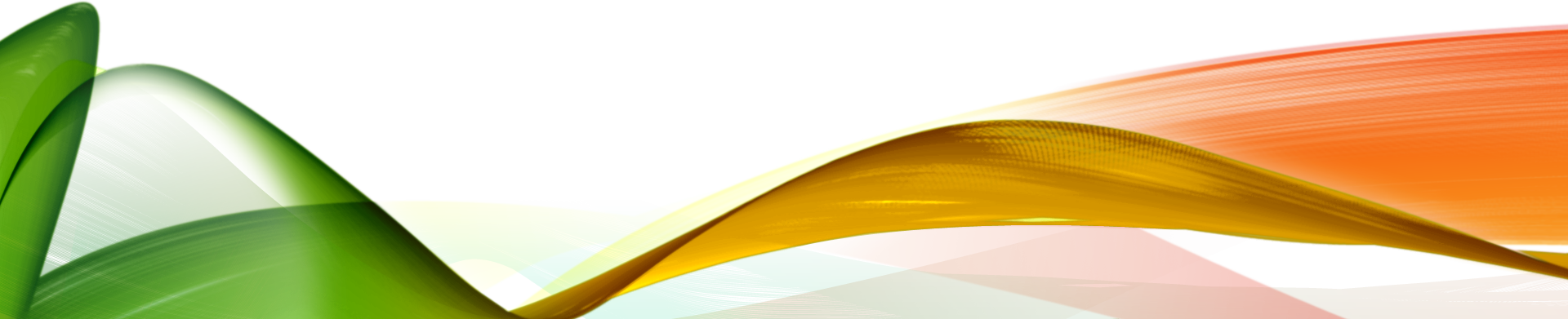 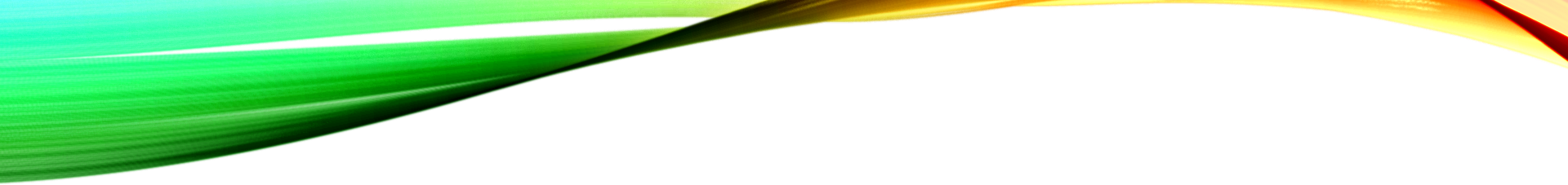 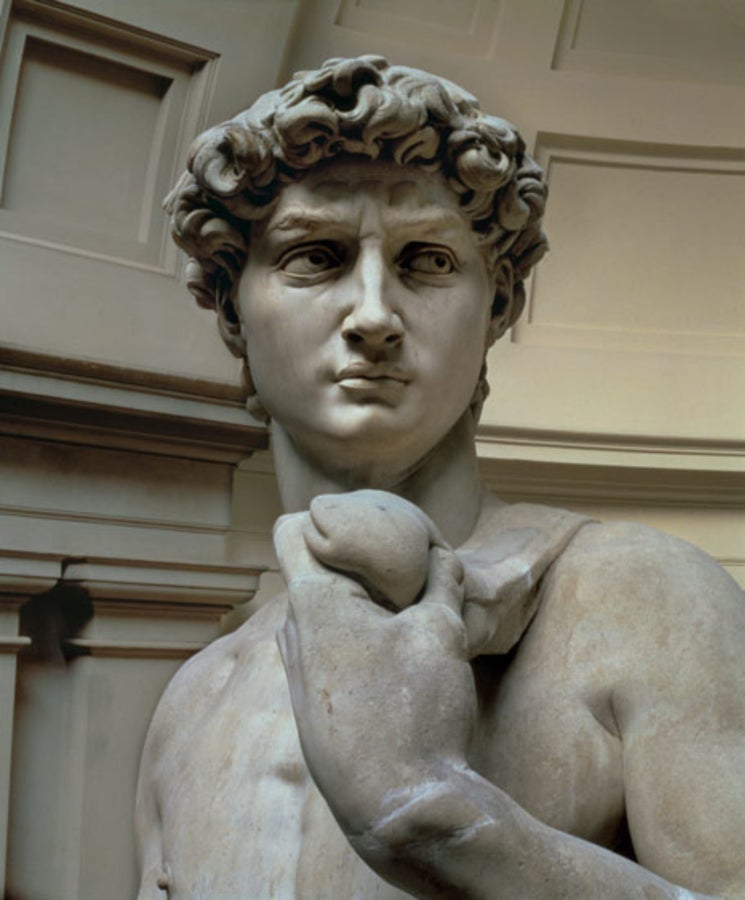 Michelangelo
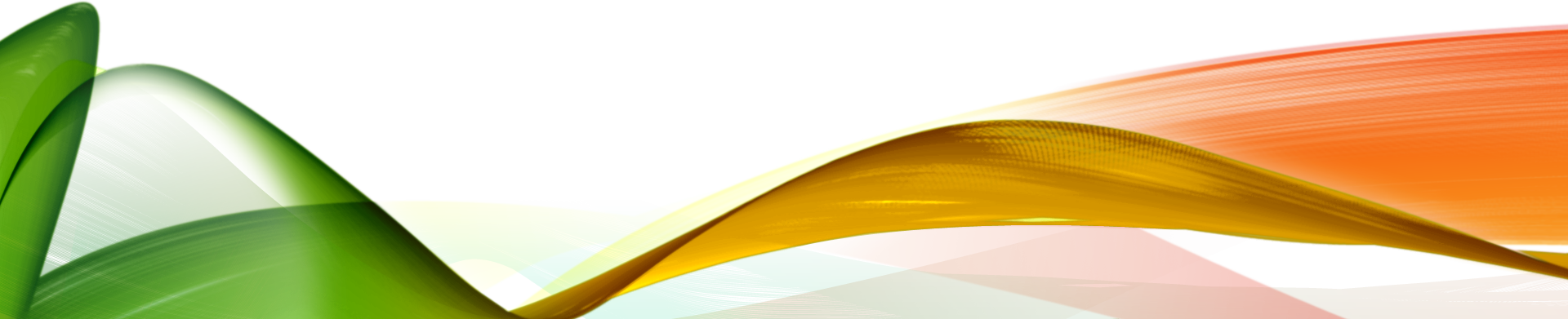 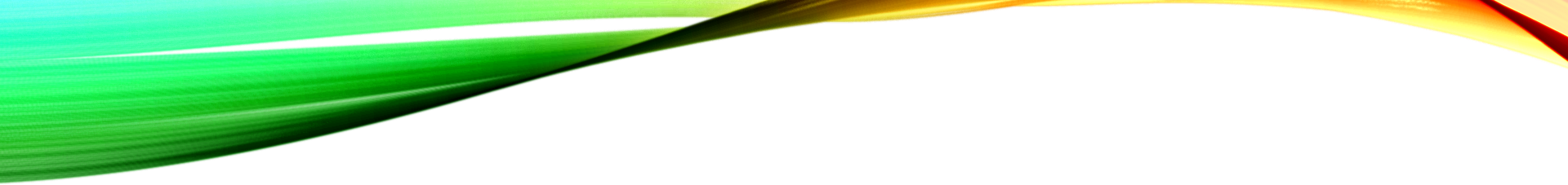 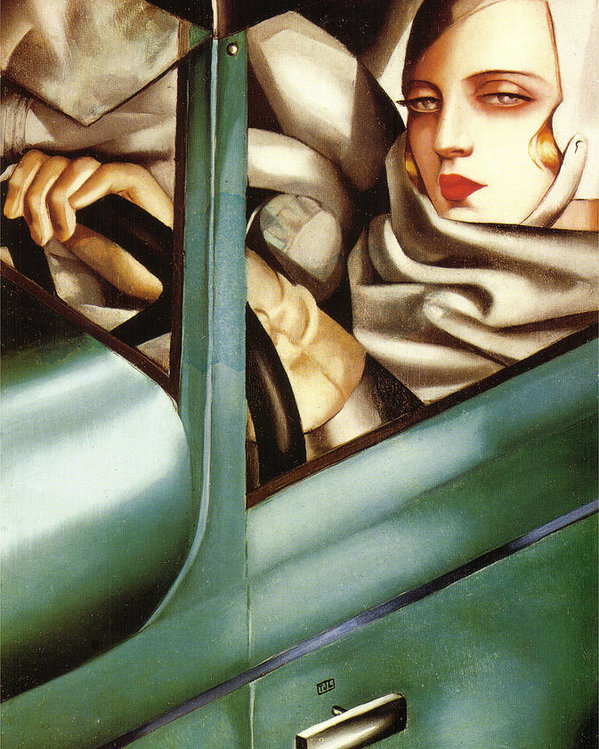 Tamera De Lempika
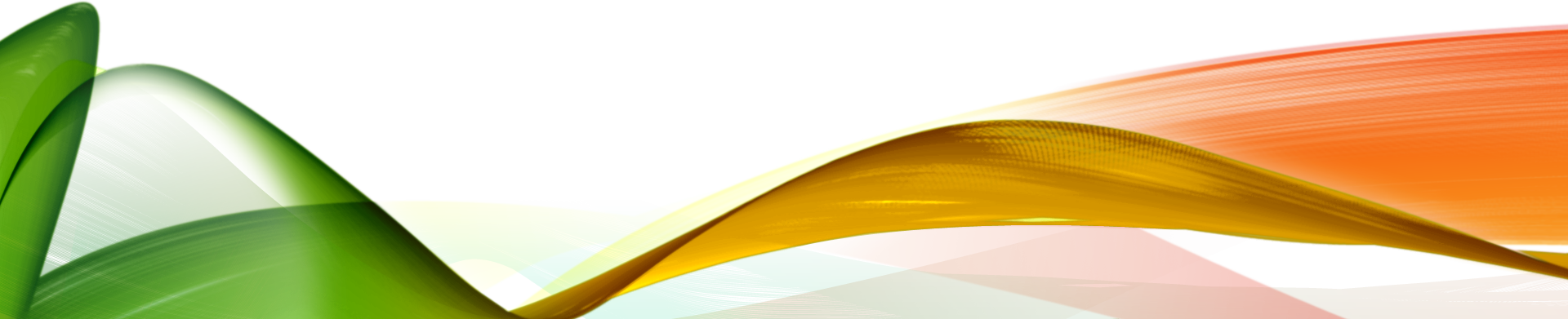 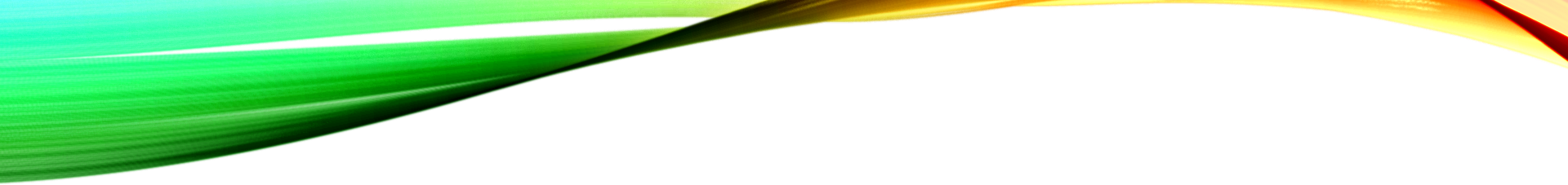 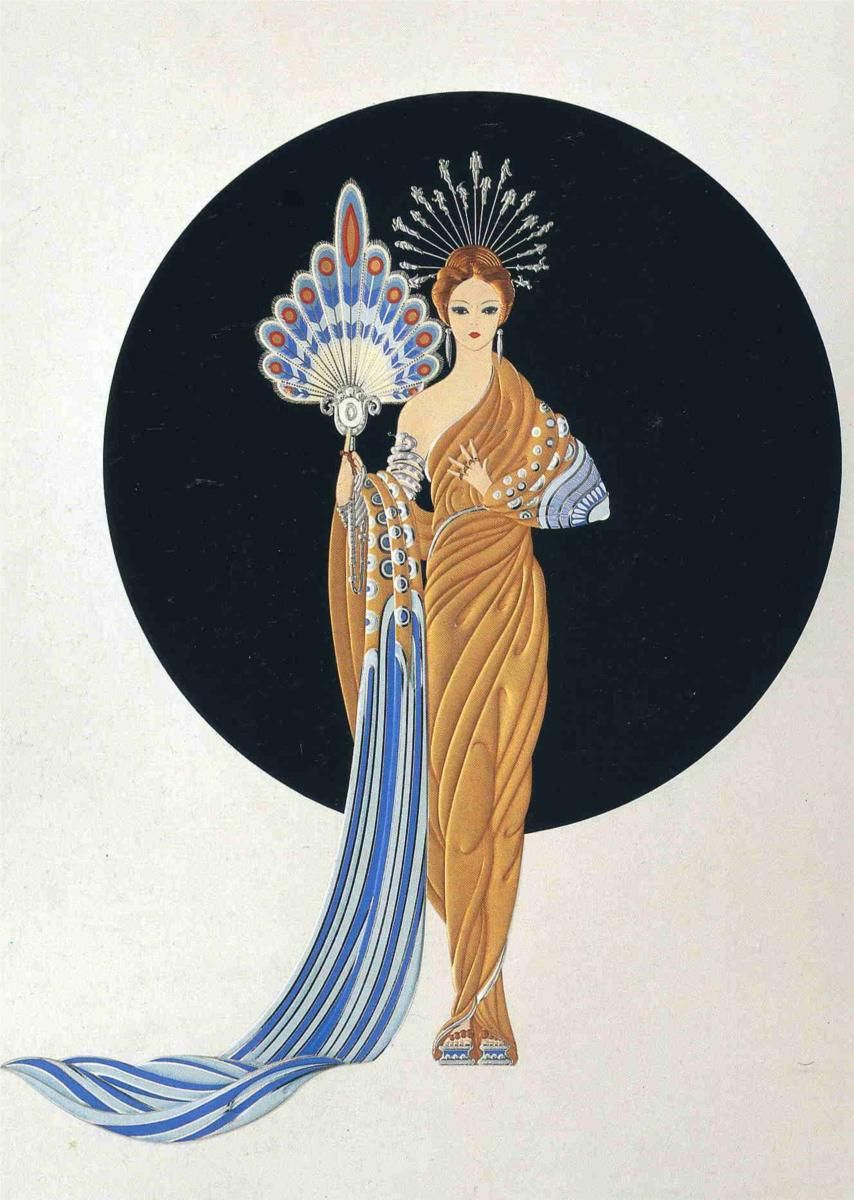 Erte
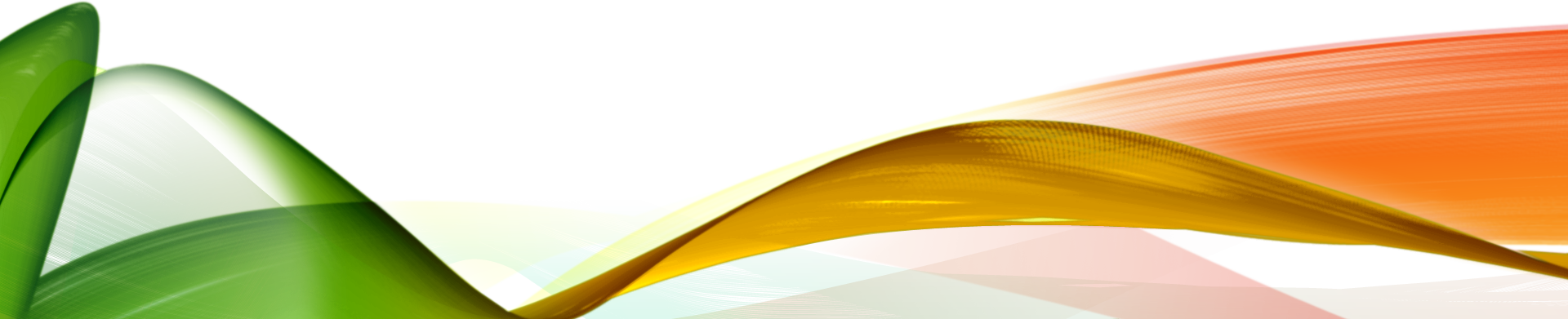 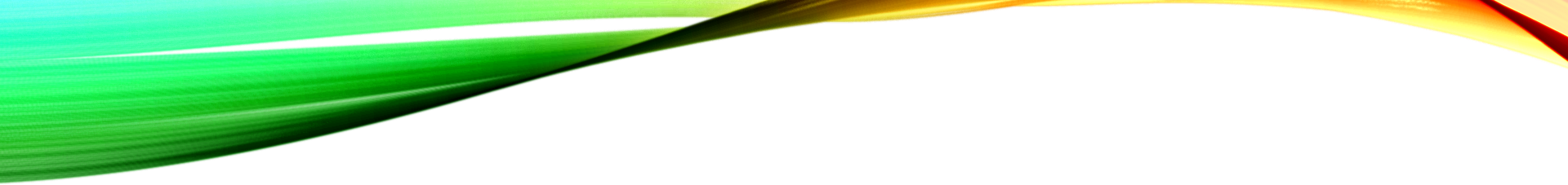 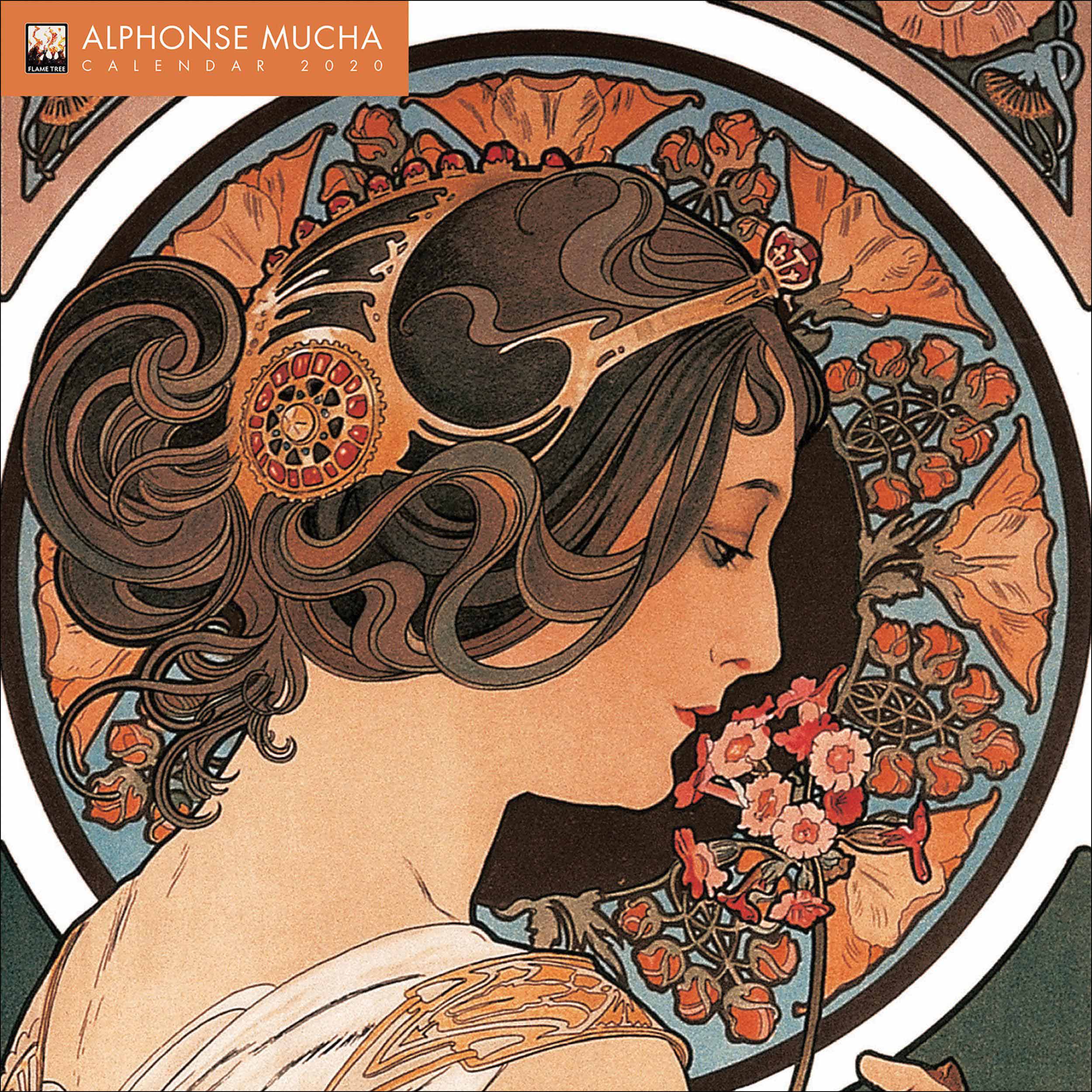 Alphonse Mucha
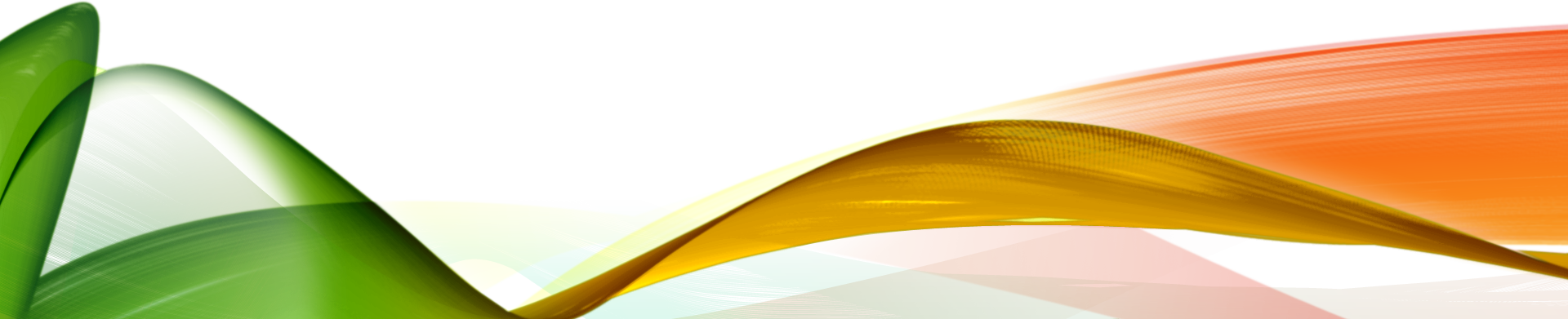 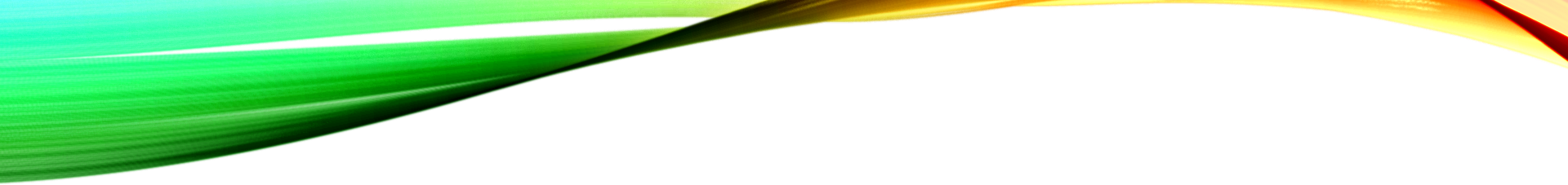 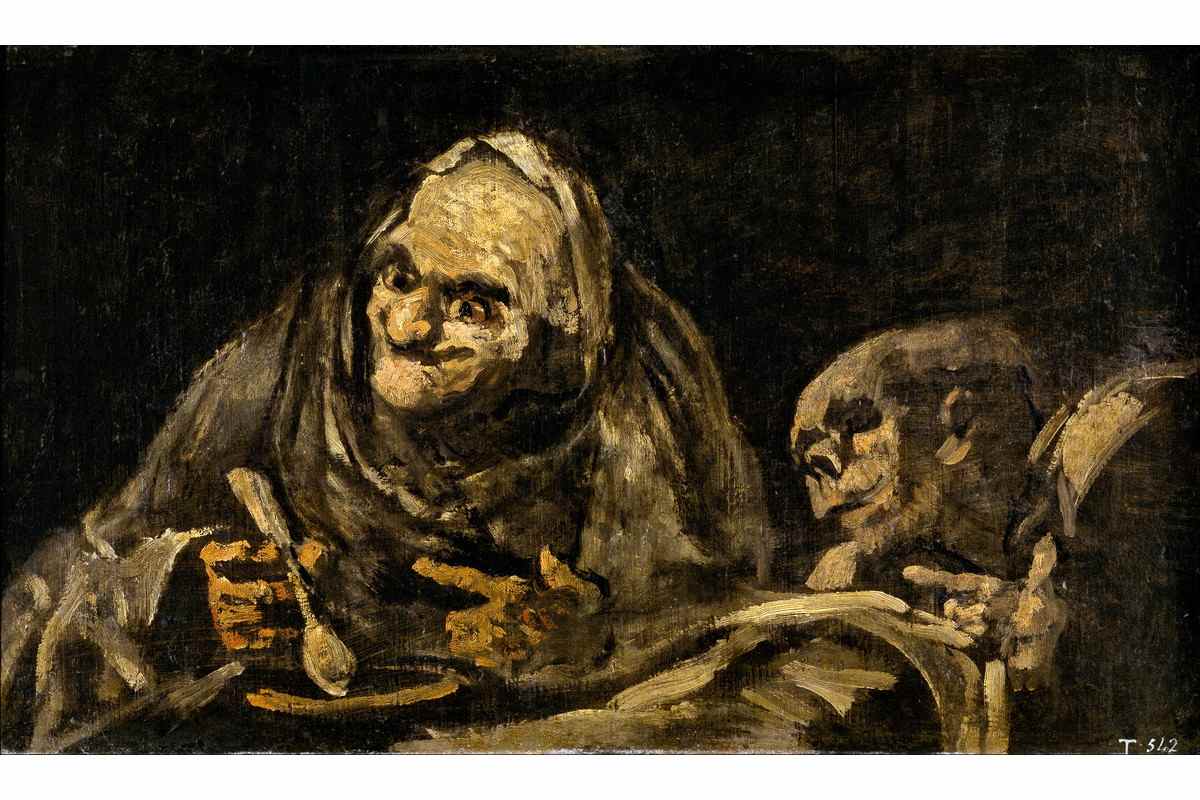 Fancisco Goya
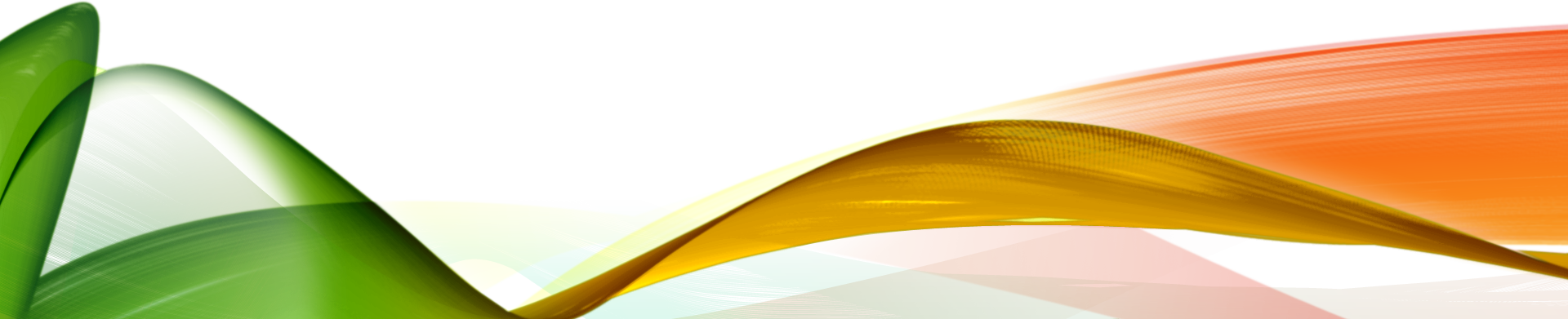 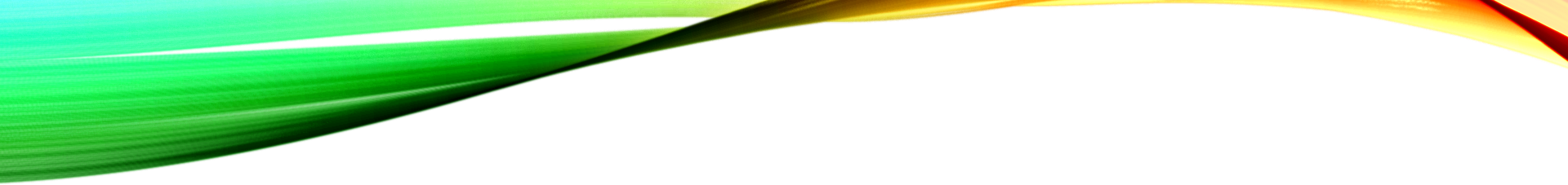 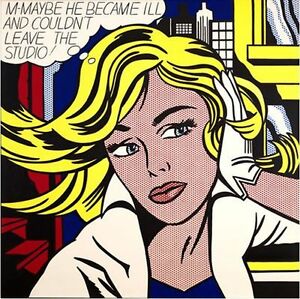 Roy Lichtenstein
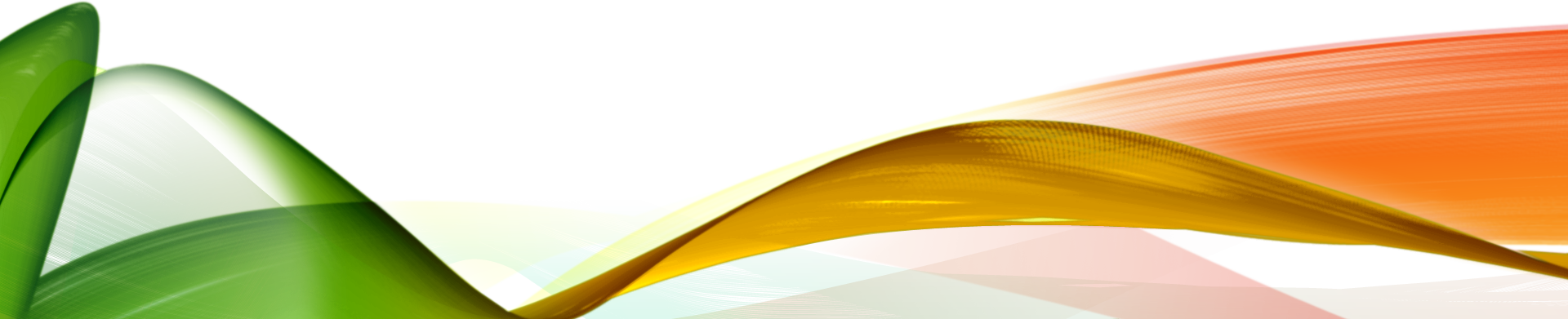 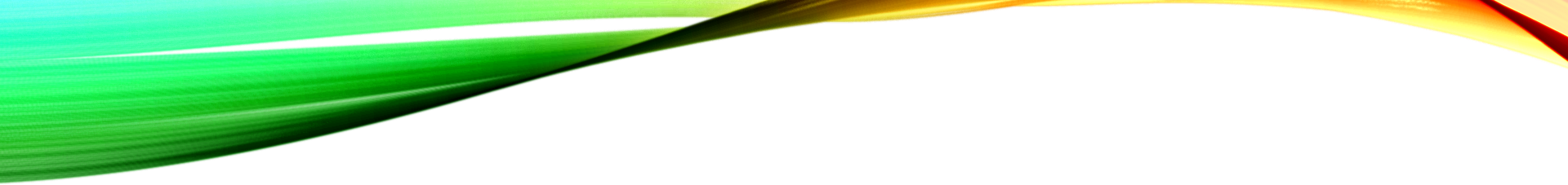 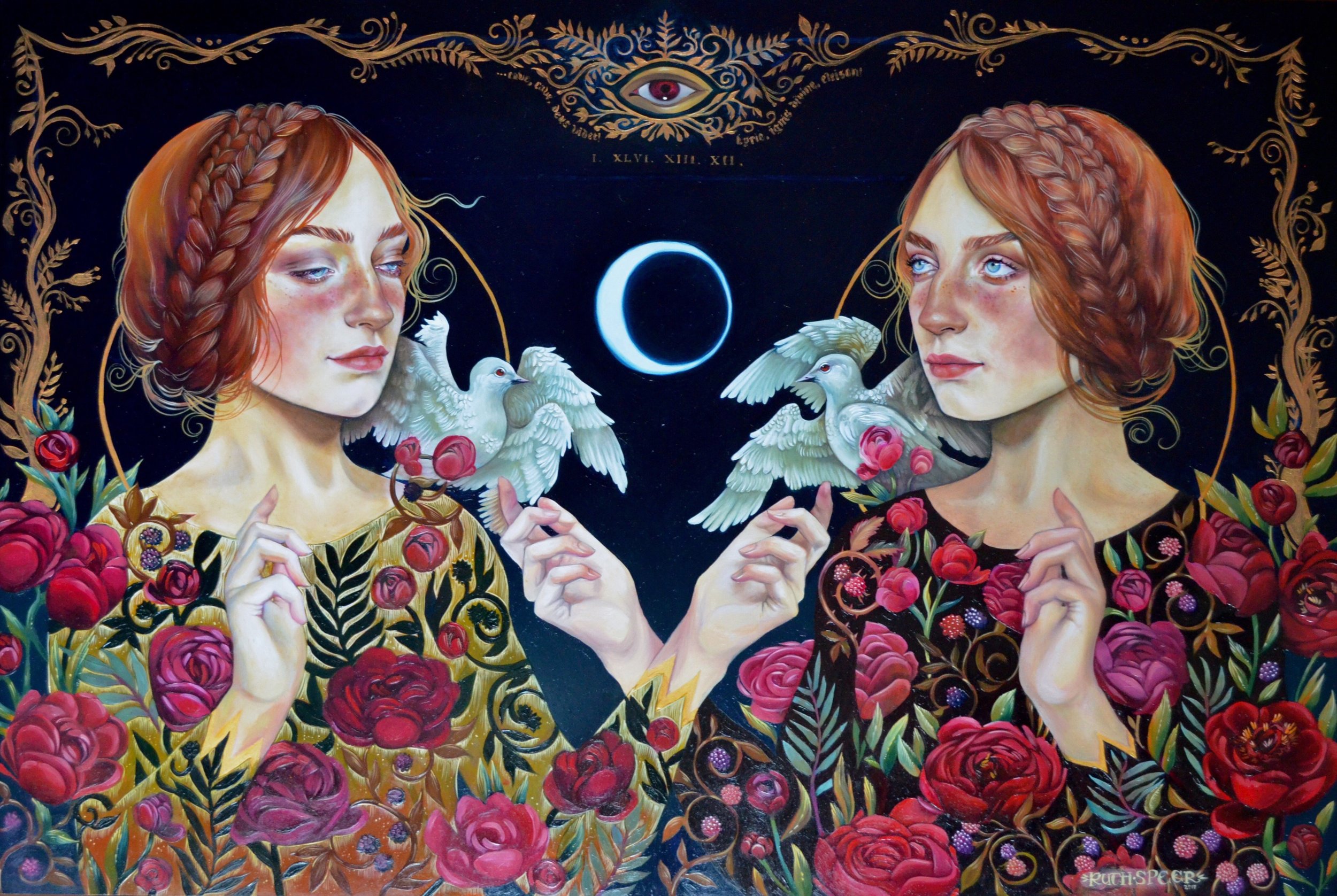 Ruth Speer
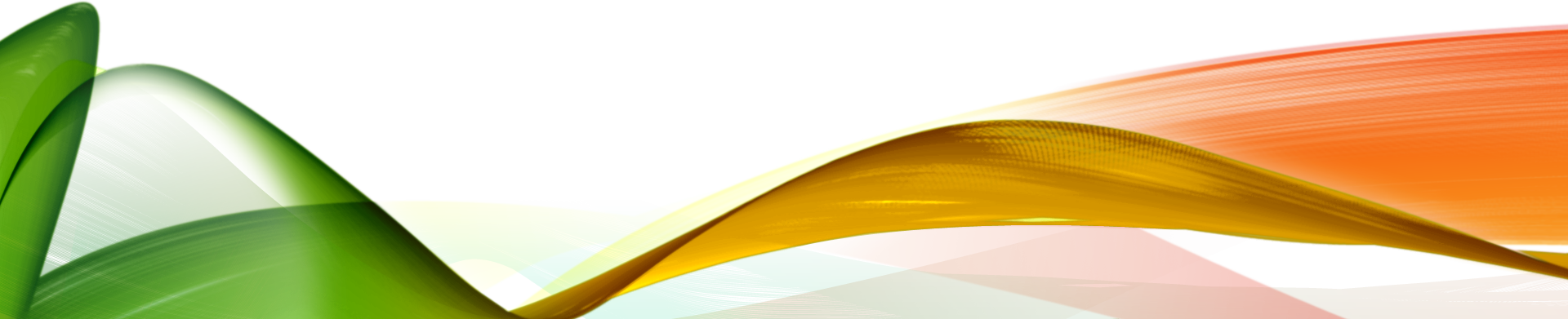 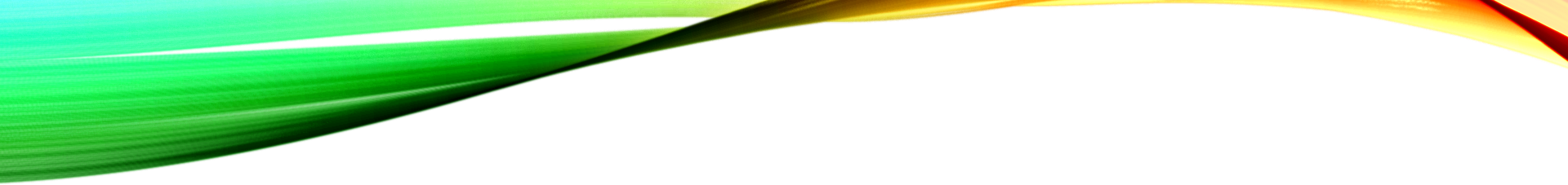 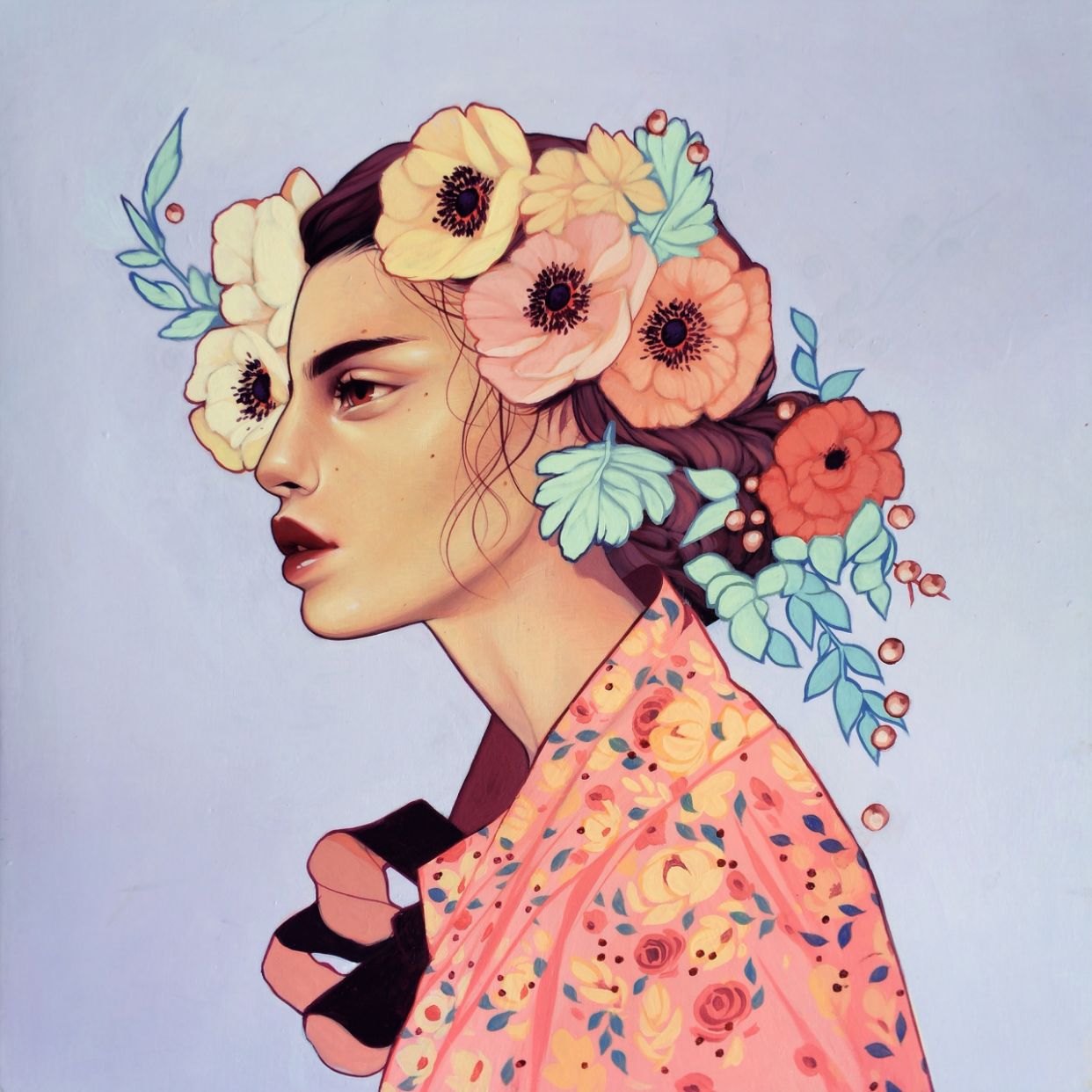 Kelsey Beckett
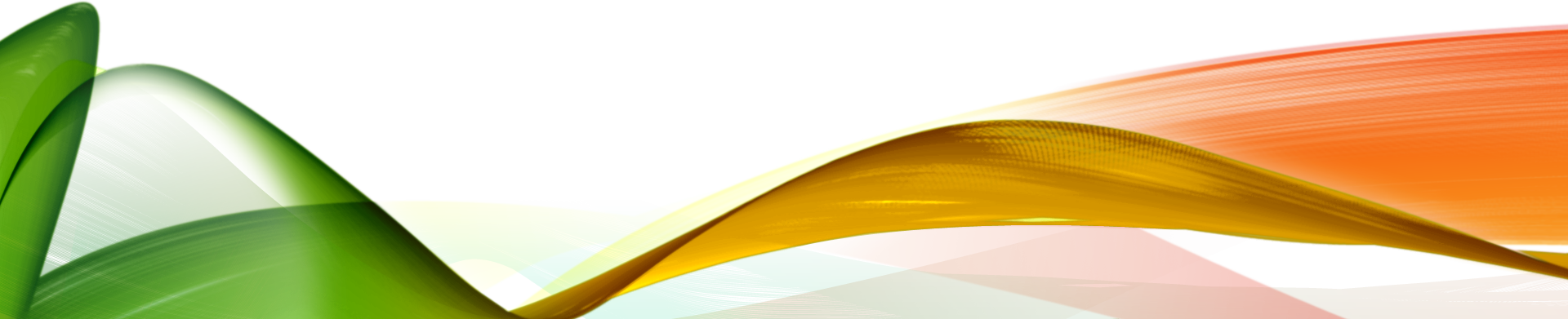